Spark
Fast, Interactive, Language-Integrated Cluster Computing
Matei Zaharia, Mosharaf Chowdhury, Tathagata Das,
Ankur Dave, Justin Ma, Murphy McCauley, Michael Franklin,
Scott Shenker, Ion Stoica
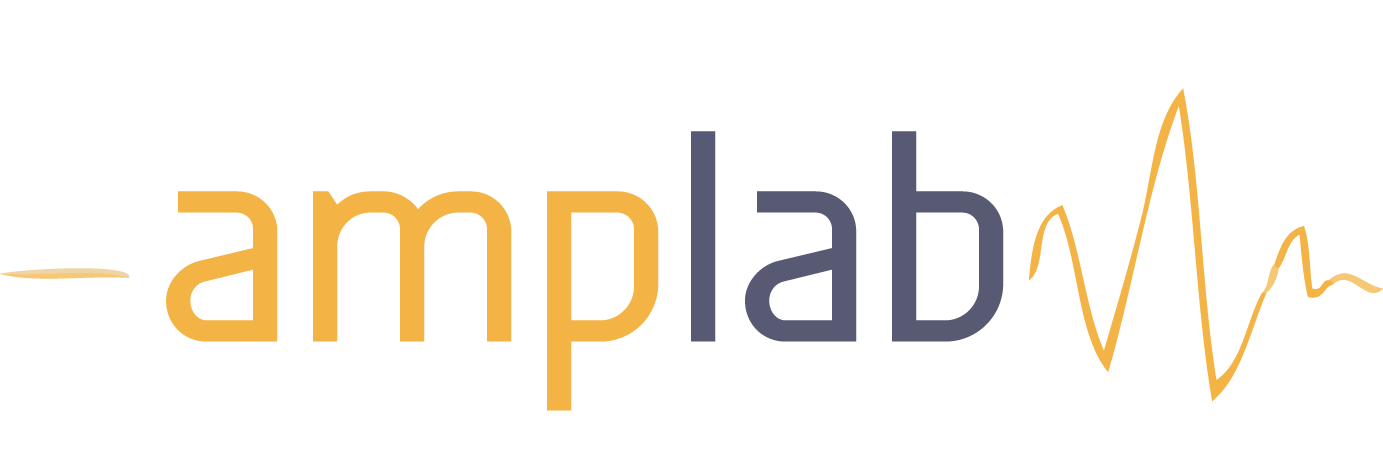 www.spark-project.org
UC BERKELEY
Project Goals
Extend the MapReduce model to better support two common classes of analytics apps:
Iterative algorithms (machine learning, graphs)
Interactive data mining
Enhance programmability:
Integrate into Scala programming language
Allow interactive use from Scala interpreter
[Speaker Notes: Point out that Scala is a modern PL etc
Mention DryadLINQ (but we go beyond it with RDDs)
Point out that interactive use and iterative use go hand in hand because both require small tasks and dataset reuse]
Project Goals
Extend the MapReduce model to better support two common classes of analytics apps:
Iterative algorithms (machine learning, graphs)
Interactive data mining
Enhance programmability:
Integrate into Scala programming language
Allow interactive use from Scala interpreter
Explain why the original MapReduce model does not efficiently support these use cases?
[Speaker Notes: Point out that Scala is a modern PL etc
Mention DryadLINQ (but we go beyond it with RDDs)
Point out that interactive use and iterative use go hand in hand because both require small tasks and dataset reuse]
Motivation
Most current cluster programming models are based on acyclic data flow from stable storage to stable storage
Map
Reduce
Output
Input
Map
Reduce
Map
[Speaker Notes: Acyclic]
Motivation
Most current cluster programming models are based on acyclic data flow from stable storage to stable storage
Map
Reduce
Output
Input
Map
Benefits of data flow: runtime can decide where to run tasks and can automatically recover from failures
Reduce
Map
[Speaker Notes: Also applies to Dryad, SQL, etc
Benefits: easy to do fault tolerance and]
Motivation
Acyclic data flow is inefficient for applications that repeatedly reuse a working set of data:
Iterative algorithms (machine learning, graphs)
Interactive data mining tools (R, Excel, Python)
With current frameworks, apps reload data from stable storage on each query
Solution: ResilientDistributed Datasets (RDDs)
Allow apps to keep working sets in memory for efficient reuse
Retain the attractive properties of MapReduce
Fault tolerance, data locality, scalability
Support a wide range of applications
[Speaker Notes: RDDs = first-class way to manipulate and persist intermediate datasets]
Programming Model
Resilient distributed datasets (RDDs)
Immutable, partitioned collections of objects
Created through parallel transformations (map, filter, groupBy, join, …) on data in stable storage
Can be cached for efficient reuse
Actions on RDDs
Count, reduce, collect, save, …
[Speaker Notes: You write a single program  similar to DryadLINQ
Distributed data sets with parallel operations on them are pretty standard; the new thing is that they can be reused across ops
Variables in the driver program can be used in parallel ops; accumulators useful for sending information back, cached vars are an optimization
Mention cached vars useful for some workloads that won’t be shown here
Mention it’s all designed to be easy to distribute in a fault-tolerant fashion]
Example: Log Mining
Load error messages from a log into memory, then interactively search for various patterns
Cache 1
Base RDD
Transformed RDD
lines = spark.textFile(“hdfs://...”)
errors = lines.filter(_.startsWith(“ERROR”))
messages = errors.map(_.split(‘\t’)(2))
cachedMsgs = messages.cache()
Worker
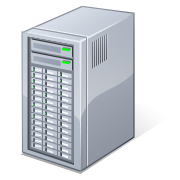 results
tasks
Block 1
Driver
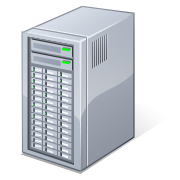 Action
cachedMsgs.filter(_.contains(“foo”)).count
Cache 2
cachedMsgs.filter(_.contains(“bar”)).count
Worker
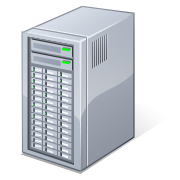 . . .
Cache 3
Block 2
Worker
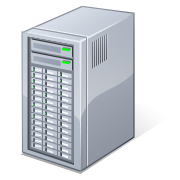 Result: full-text search of Wikipedia in <1 sec (vs 20 sec for on-disk data)
Result: scaled to 1 TB data in 5-7 sec(vs 170 sec for on-disk data)
Block 3
[Speaker Notes: Key idea: add “variables” to the “functions” in functional programming]
RDD Fault Tolerance
RDDs maintain lineage information that can be used to reconstruct lost partitions
Ex:
messages = textFile(...).filter(_.startsWith(“ERROR”))
                        .map(_.split(‘\t’)(2))
HDFS File
Filtered RDD
Mapped RDD
filter(func = _.contains(...))
map(func = _.split(...))
Example: Logistic Regression
Goal: find best line separating two sets of points
random initial line
+
+
+
+
+
+
–
+
+
–
–
+
–
+
–
–
–
–
–
–
target
[Speaker Notes: Note that dataset is reused on each gradient computation]
Example: Logistic Regression
val data = spark.textFile(...).map(readPoint).cache()

var w = Vector.random(D)

for (i <- 1 to ITERATIONS) {
  val gradient = data.map(p =>
    (1 / (1 + exp(-p.y*(w dot p.x))) - 1) * p.y * p.x
  ).reduce(_ + _)
  w -= gradient
}

println("Final w: " + w)
[Speaker Notes: Key idea: add “variables” to the “functions” in functional programming]
Logistic Regression Performance
127 s / iteration
first iteration 174 s
further iterations 6 s
[Speaker Notes: This is for a 29 GB dataset on 20 EC2 m1.xlarge machines (4 cores each)]
Spark Operations
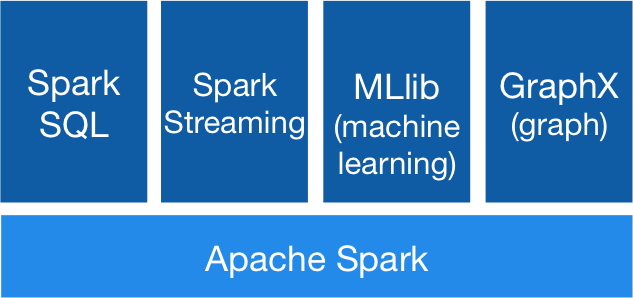 YARN
HDFS